Order and fluctuations in biological soft matter
Kinjal Dasbiswas
Department of Physics
University of California, Mercedwhere: ACS 266,  what: Soft Matter and Biological Physics  (Cell Mechanics, Active Matter)
Cell culture
Tissue
Cell materials
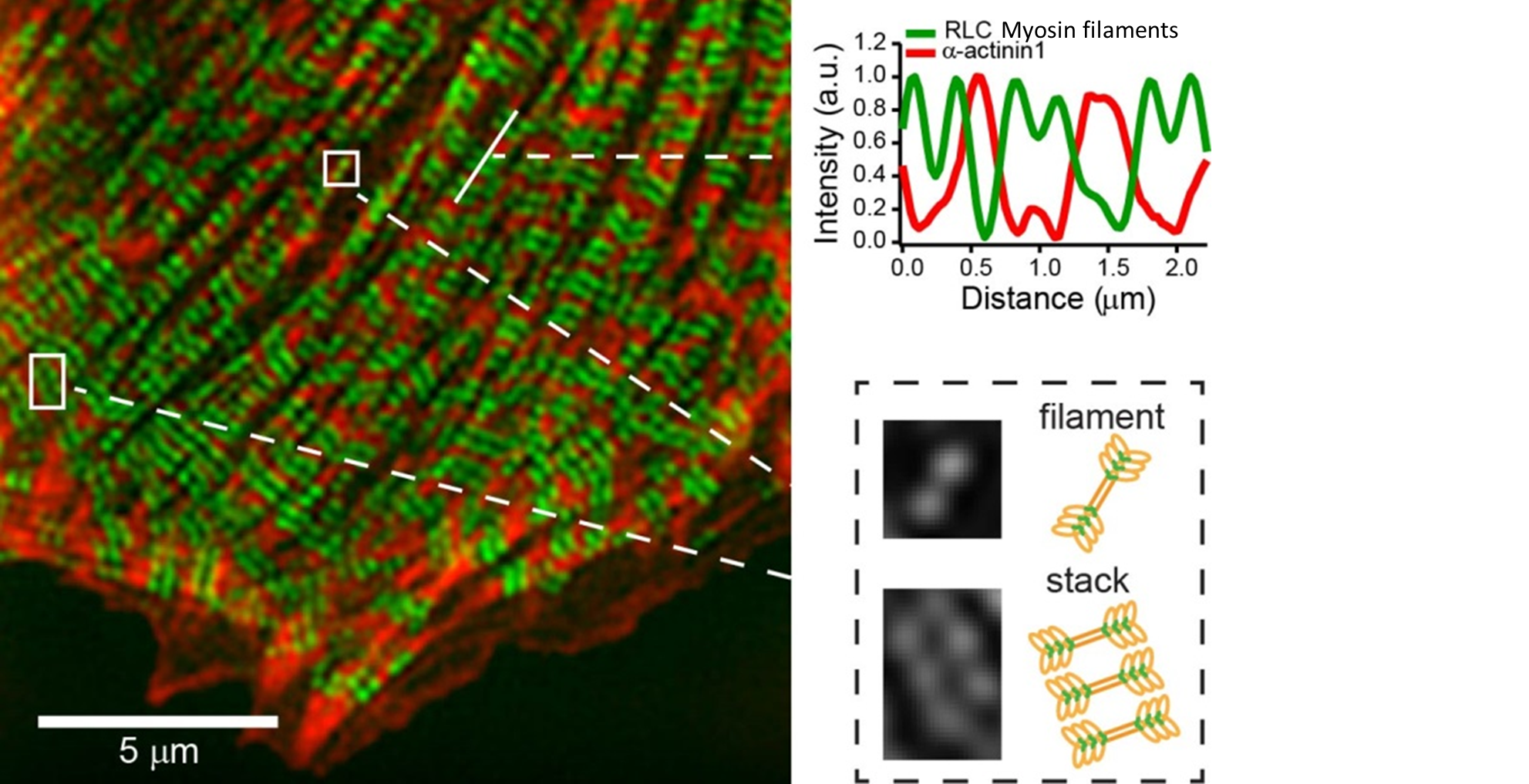 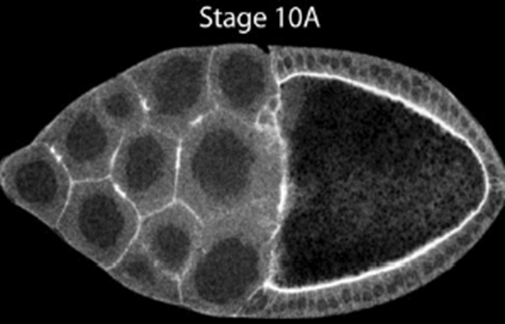 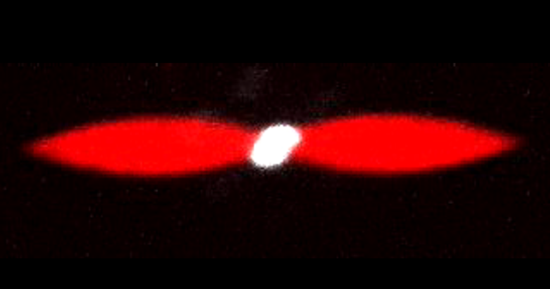 1
Soft condensed matter and biological physics
“Soft”:  easily deformable/excitable (by thermal energy ~ kBT)
 Amorphous with ``large’’ scale structure  (10 nm –μm) (contrast with crystal lattice or molecular liquid)
 Entropy ~ Interactions -> multitude of phases, self-assembled structures
Thermal >> Quantum fluctuations
In numbers, elastic modulus:
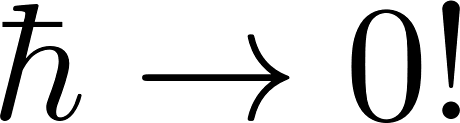 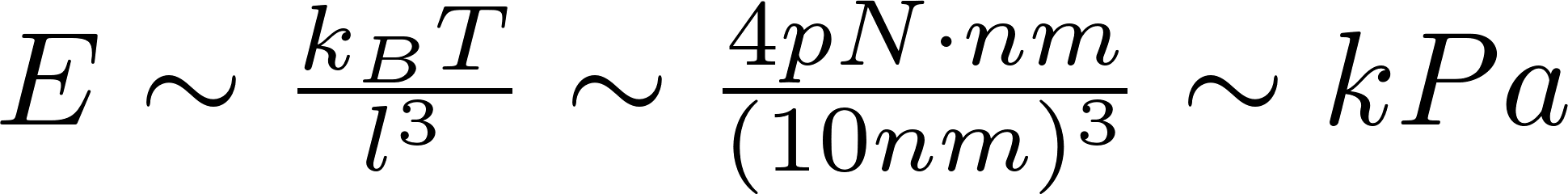 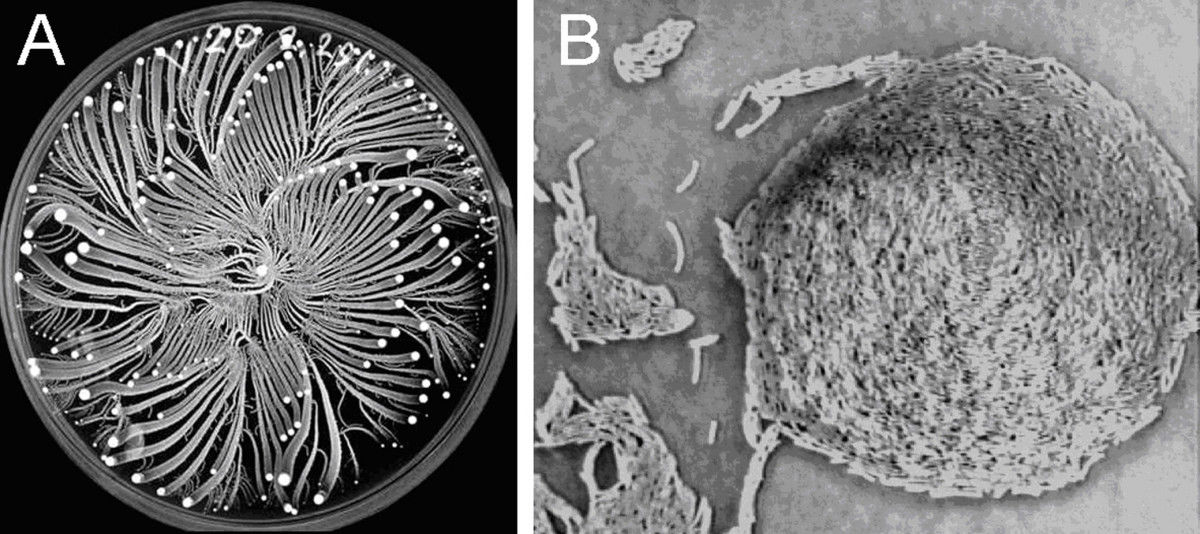 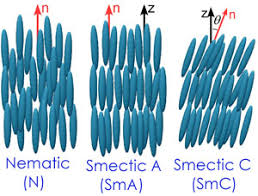 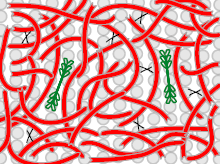 Liquid crystal phases
Bacterial swarming in fluid (active matter)
Polymer network (Gel)
Biology:Stiffness of a cell:  	            (Kollmansberger & Fabry, 2011)
	Life requires flexibility: assembly, disassembly - weak interactions
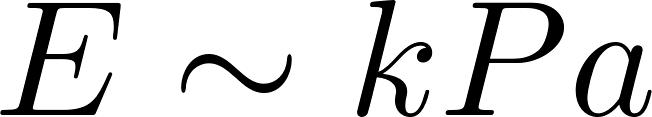 [Speaker Notes: 1 eV = 40 kT,  semiconductor bndgap 1 eV,  nuclear]
So what is “biophysics”?
It is what people who call themselves “biophysicists”  do….
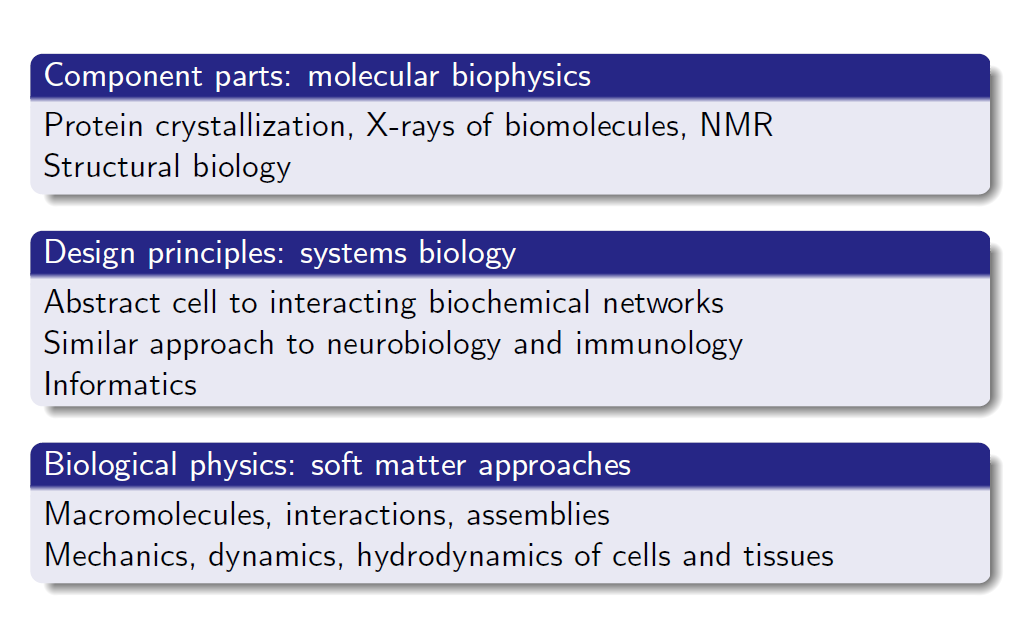 [Speaker Notes: 1 eV = 40 kT,  semiconductor bndgap 1 eV,  nuclear]
Why we work on soft matter and biological physics?
Condensed matter historically began as “solid state” physics, studying materials important for the semiconductor industry (and other applications).  Biological physics has applications, but is driven by intellectual curiosity as well.
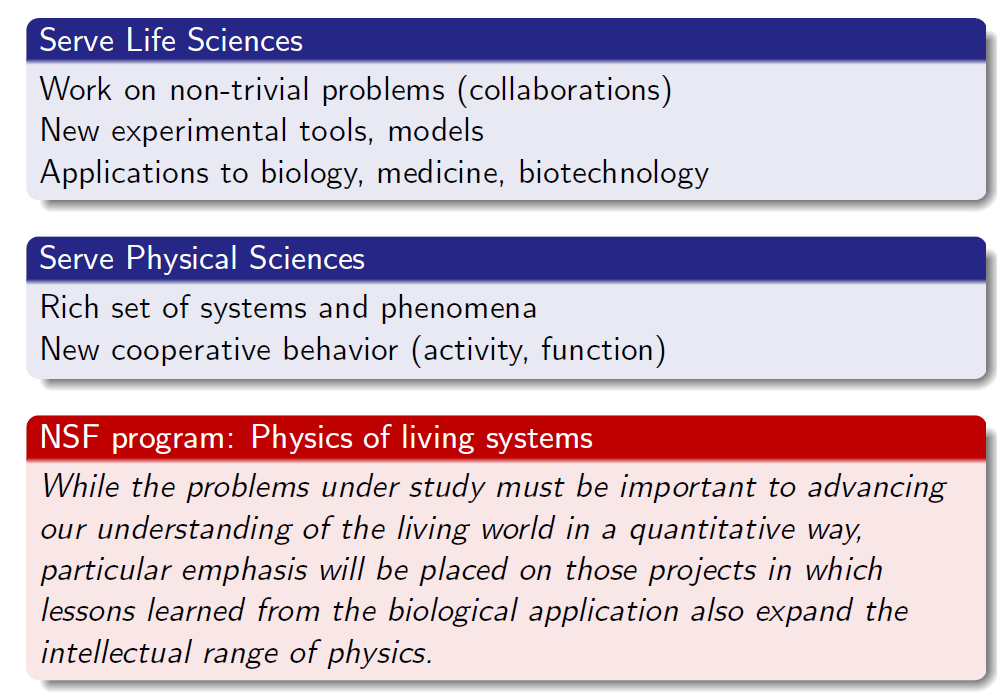 4
Just one thing I like about soft matter and biological physics
As I glance out my window in the early morning, I can see beads of droplets gracing a spider web. The film of beads  that has settled on the thread is unstable and breaks up into droplets...I take my morning shower. The moment I step out, I dry off by way of evaporation and dewetting... As I rush into my car under a pelting rain, my attention is caught by small drops stuck on my windshield...   - P.-G. de Gennes (Nobel Prize in Physics, 1991); F. Brochard-Wyart; D. Quéré in Capillarity and wetting phenomena;
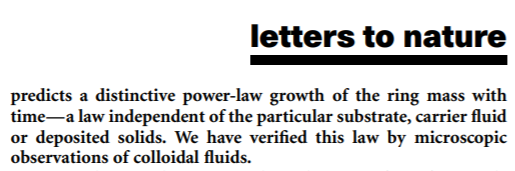 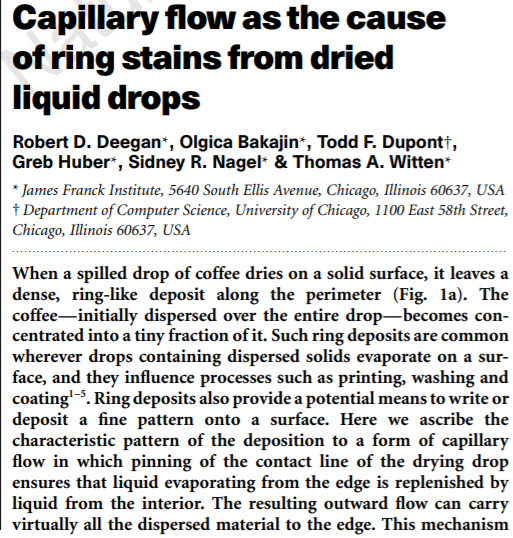 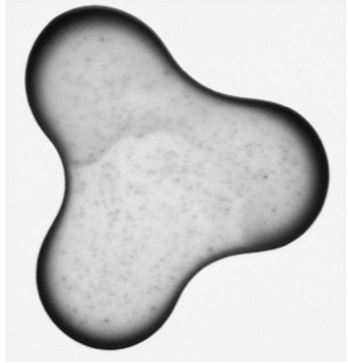 5
Order, fluctuations and defects: biological matter is condensed matter
Condensed Matter Physics:  general framework for describing "condensed" phases that appear whenever the number of constituents in a system is extremely large and the interactions between the constituents are strong.
Biology:  A cell has many component parts (biomolecules:  DNA, proteins, lipids..) that interact and self-assemble into mesoscale structures.  Important difference from “dead matter”:  non-equilibrium, evolution!
Ordered phases: thermal and “active” noise induce defects, influence material properties
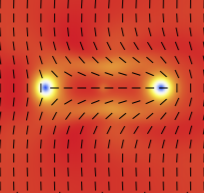 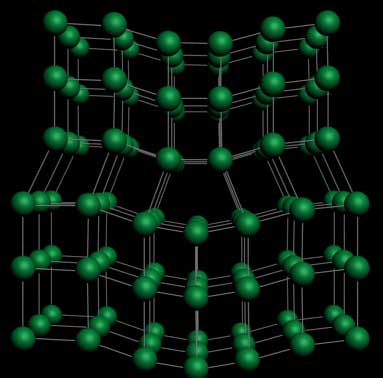 Dislocation in crystal
Disclination in liquid crystal
6
[Speaker Notes: Nasa definition of life: self-replicating chemical reactions that follow Darwinian evolution]
Order and fluctuations in cells
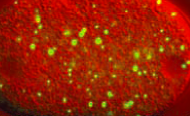 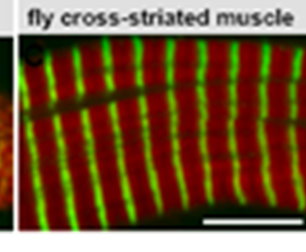 Structural order in muscle: (Many molecular actors but active mechanical forces important for order)
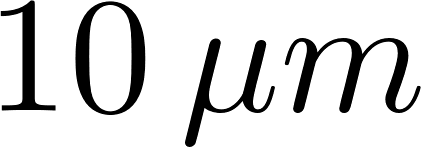 Protein droplet phase separation 	(like “oil-water”)
Order parameter:  Competition of ordering force with noise leads to phase dynamics
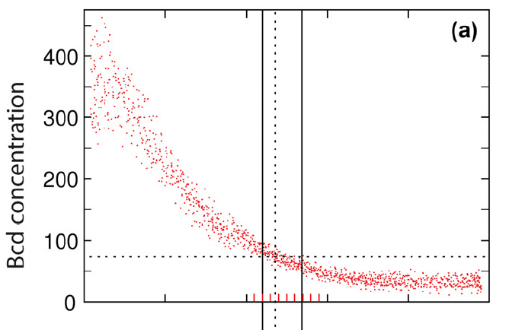 Biology is noisy in several ways:
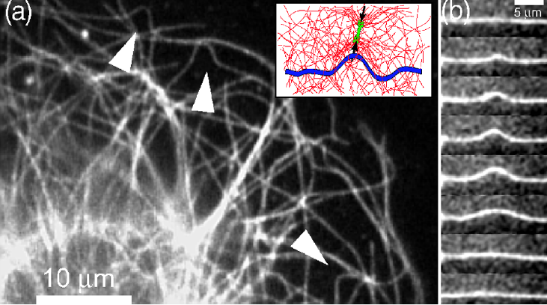 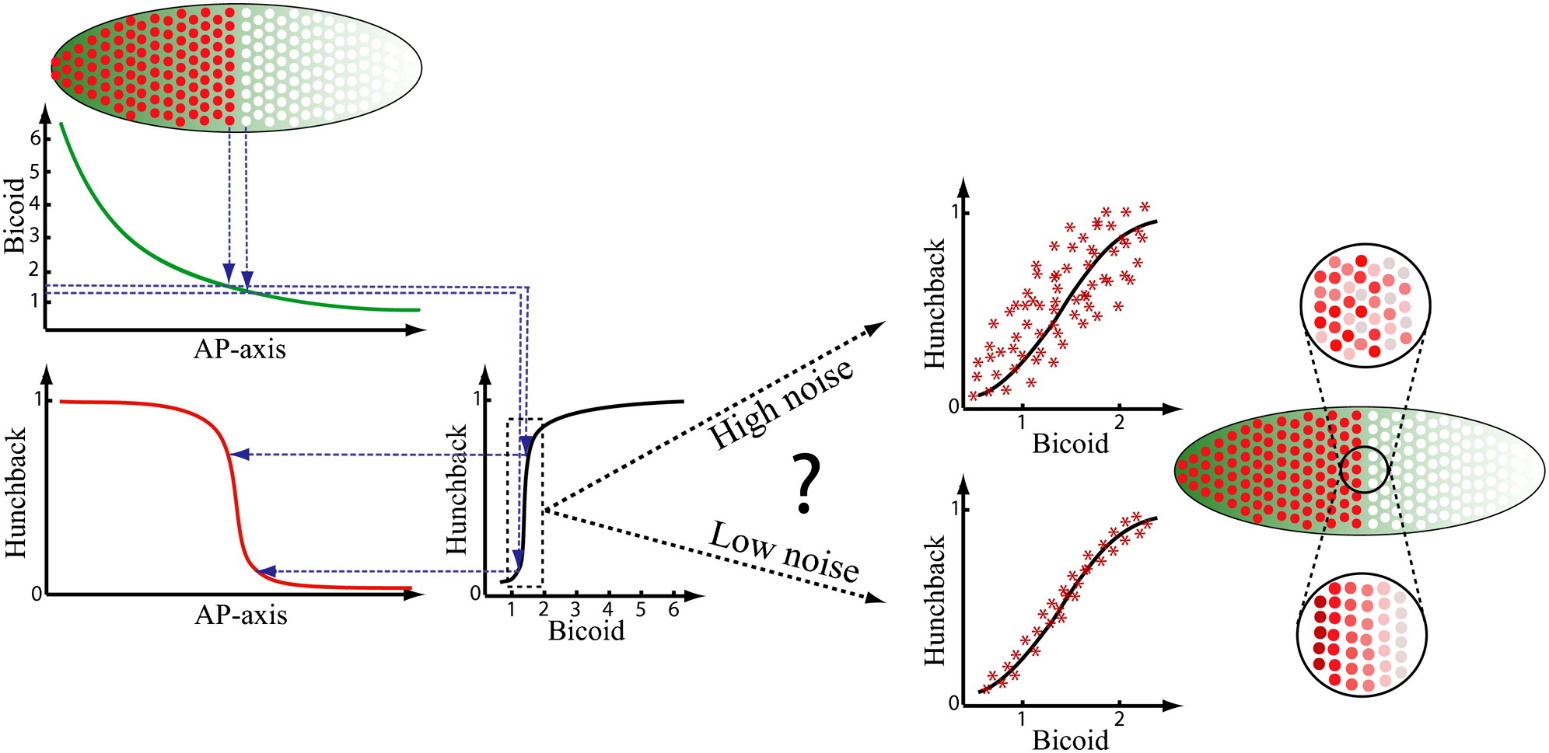 Active bending fluctuations of a microtubule  caused by molecular motors Brangwynne et al. PRL 08
Variability in protein concentrationGregor et al. Cell ‘07
7
[Speaker Notes: Red-Green phase separation like spin up-down domains in Ising model]
Self-organization of molecular motors: two disparate examplesin our research
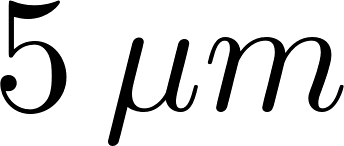 Structure:
Weirich, Dasbiswas…,Gardel, PNAS ‘19
Hu, Dasbiswas,……, Bershadsky, Nat. Cell Bio  ‘17
8
[Speaker Notes: Stop this from playing repeatedly]
Cell contractility as elastic dipole
Mechanical forces affect cell structure and function
Cell mechanics in development
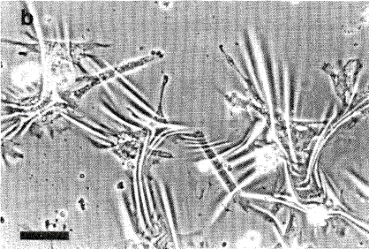 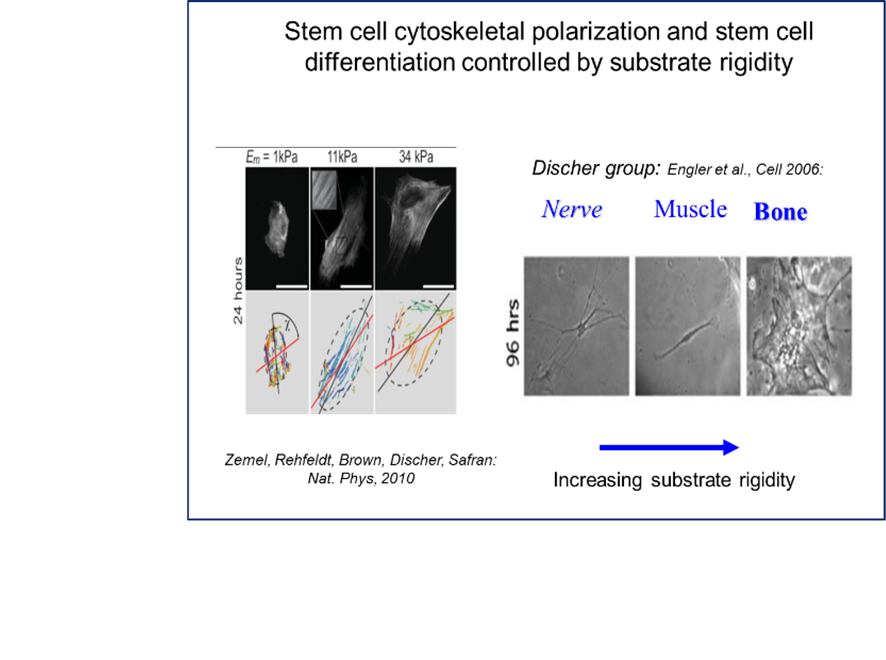 Discher group: Engler et al. Cell 2006
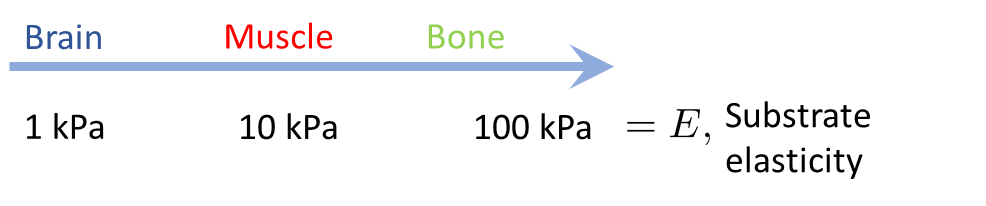 Cells  on a rubber substrate
Harris et al. (‘80)
Cells exert forces on and sense their mechanical environment. Forces important for a variety of functions: muscle cell contraction, cell division, cell shape changes during tissue development, cell motility.
Structural order in cells and tissue influenced by mechanics
Cells interact mechanically through mutual deformations of elastic medium
9
Filaments and motors:  the cell force generation machinery
Schematic adherent cell
Cell cytoskeleton
Cytoskeleton:  transport, structure, force-generation
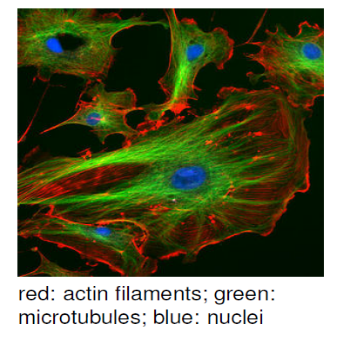 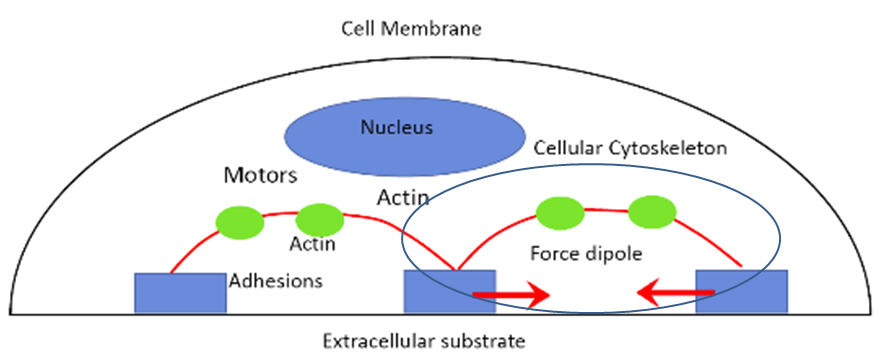 Active mechanical forces in the cell cytoskeleton
Myosin activity (ATP consumption)
membrane
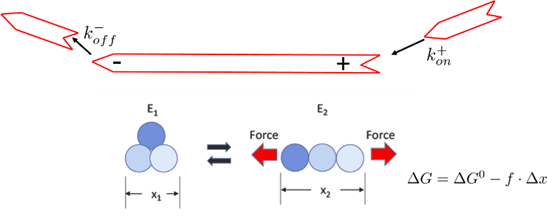 Actin filaments polymerize and depolymerize  (ATP consumption)
10
Underlying structure of muscle contractile unit
11
Cell contractility as elastic dipole
Theory of cell elastic interactions
Cell mechanics in development
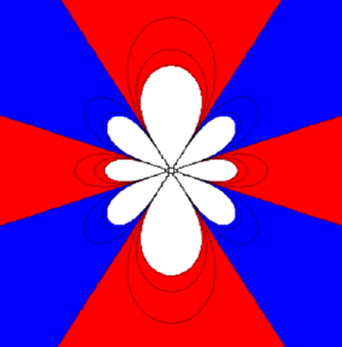 Deformation by single force dipole
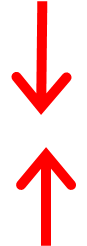 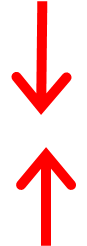 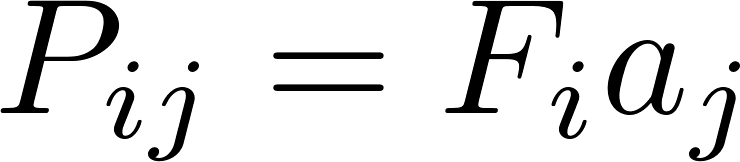 Cytoskeleton as a collection of polarizable active elastic dipoles
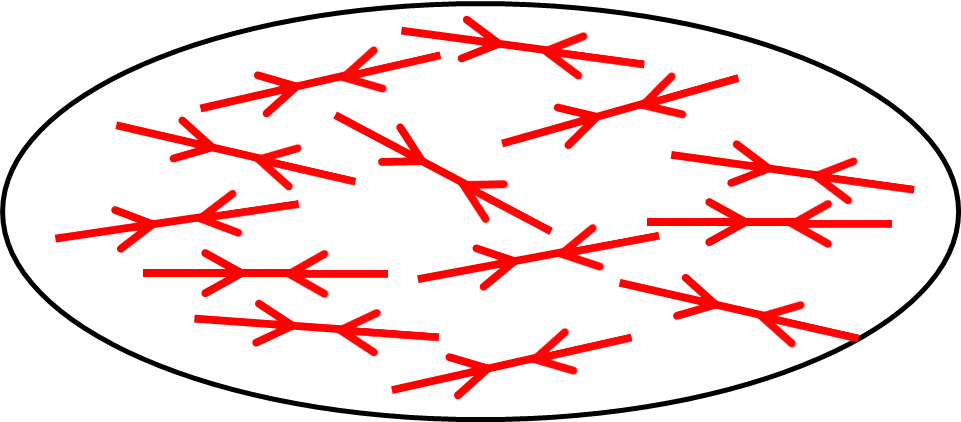 Deformation (strain) field of elastic dipole :
  distance dependence               ~ electric dipole    orientational dependence ~  electric quadrupole
Red:  expansion,  Blue:  compression
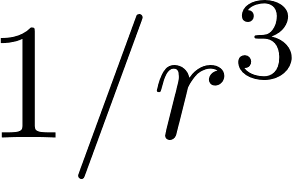 Ref. Rev. Mod. Phys. ’13,  Schwarz & Safran
Interaction of cells mediated by substrateDipolar stress field of one cell interacts with the strain field induced by another:
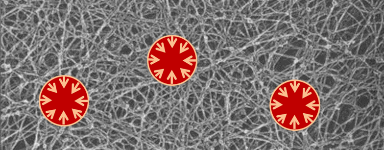 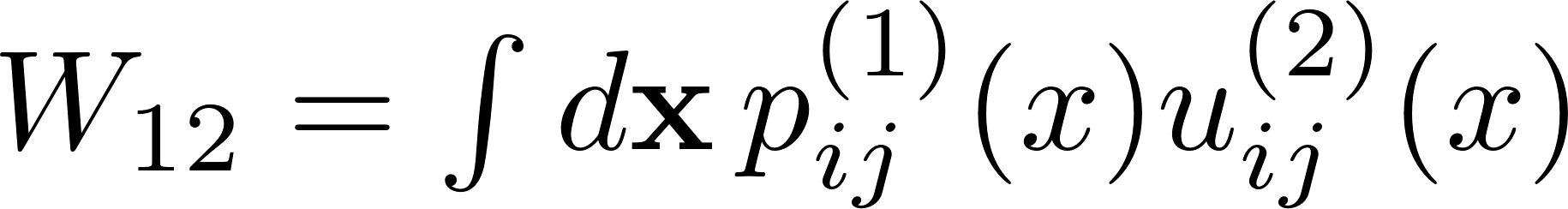 12
[Speaker Notes: Single cell vs multiple cells (color coding)]
Structural registry of fibrils in muscle can arise from substrate-mediated elastic interactions
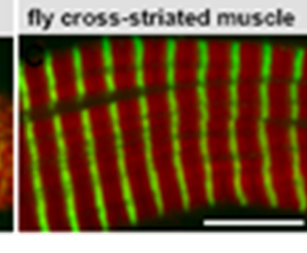 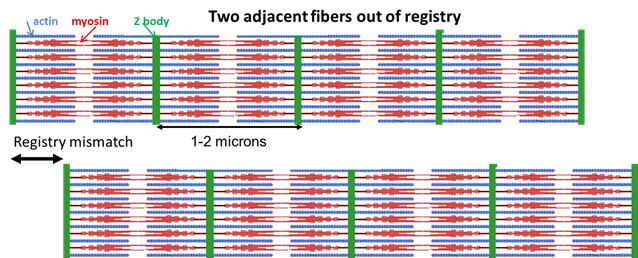 Each fibril a periodic structure of actin and myosin 
Registry across separate fibrils (not in contact) gives rise to striations in muscle 
Experiment: Extent of registry (striation) depends on substrate mechanical rigidity
Theory of elastic dipole interactions explains order
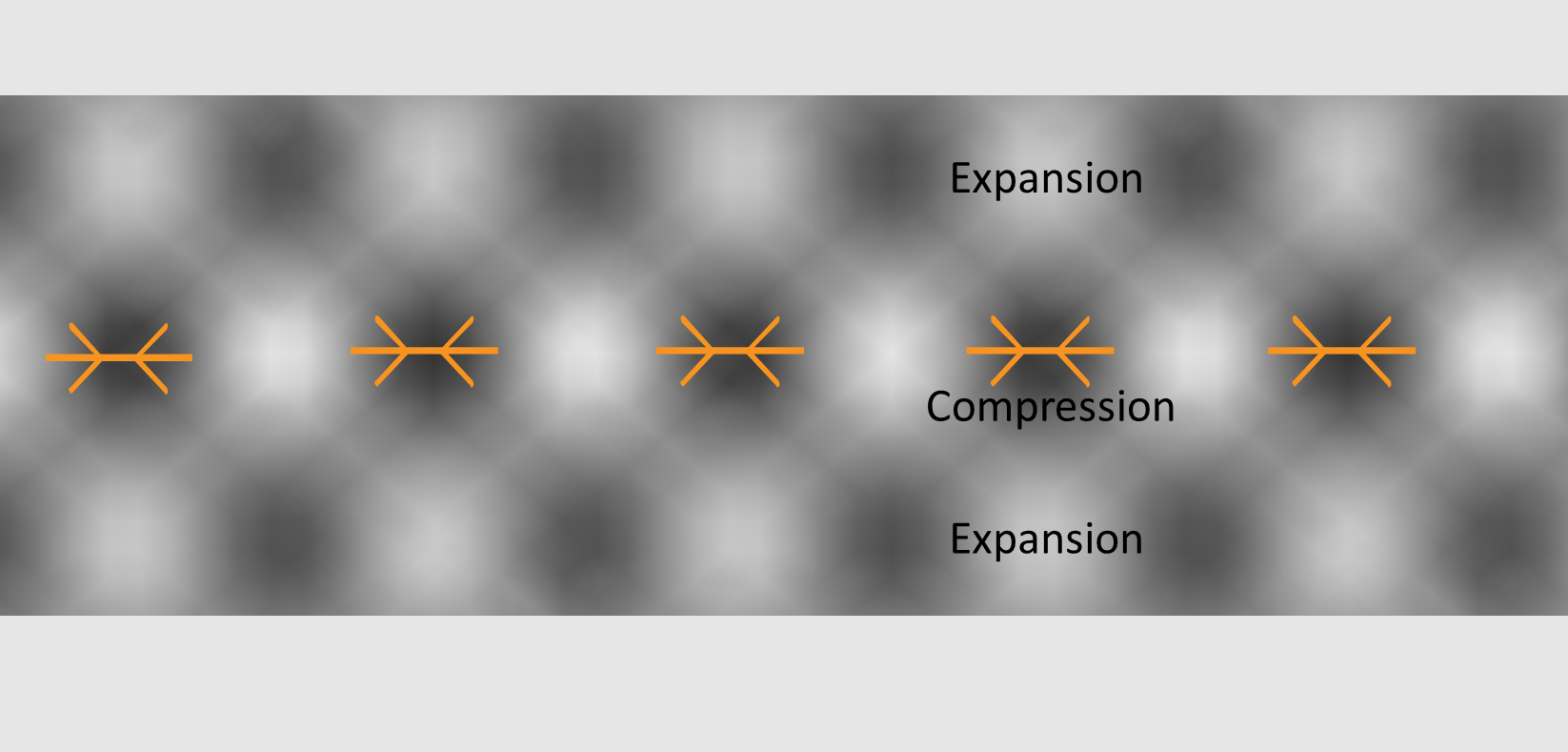 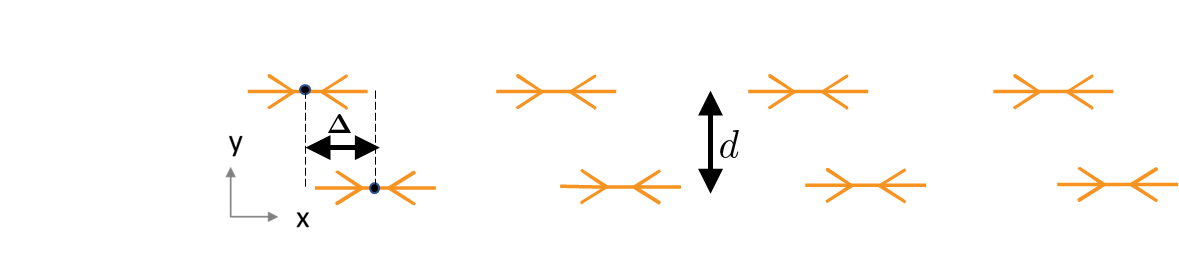 13
[Speaker Notes: Needs a cartoon for cell-on-gel experiment and measurement of strain]
Measurements and theory of the beating strain (function)  and registry (structure) of cardiomyocytes
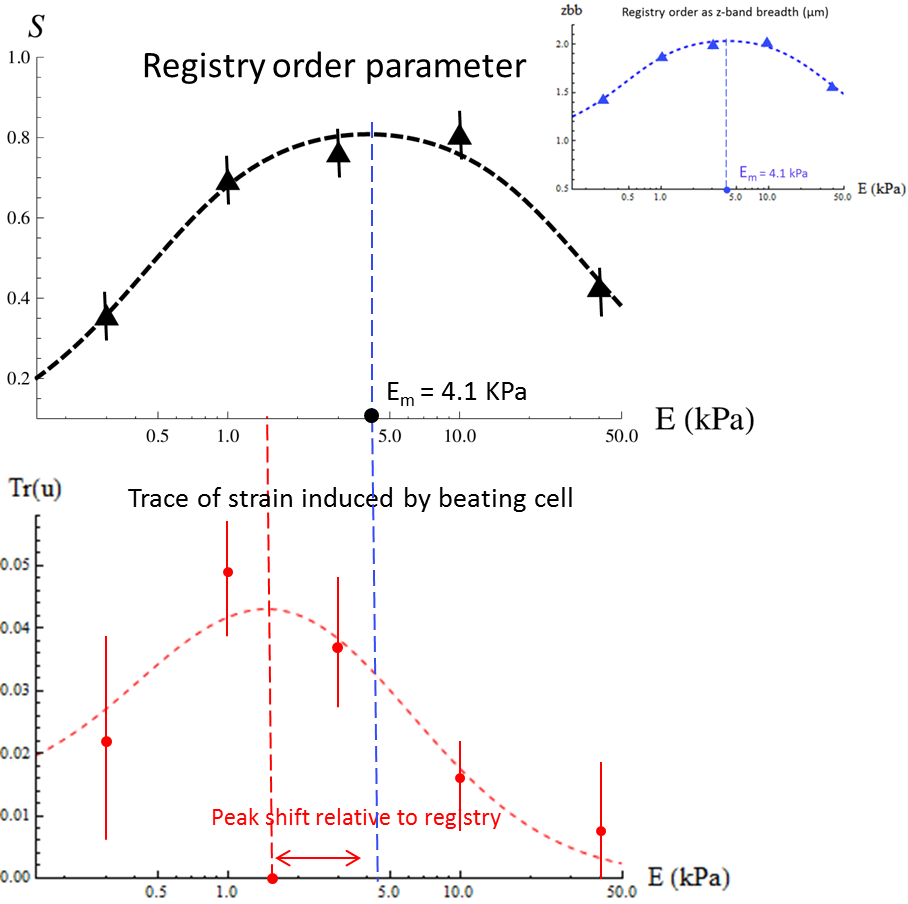 Force balance leads to elastic interactions between neighboring fibrils

Statistical physics model: competition between ordering  elastic interactions  and disordering noise

Ansatz to connect structure and dynamical function: registered bundles of fibrils beat in phase
Experimental dependence of registry and strain on substrate stiffness
14
Dasbiswas,  Majkut,  Discher, Safran, Nat. Comm. 2015
[Speaker Notes: Summary slide;  bullet points (reduce text and animate); short sentences -> combine first two;  “assumption” (mechanical synch.)]
Model relates beating strain to registry in a heart muscle cell
Statistical  physics model predicts average substrate strain around the cell,  Tr(u),  as a function of the  experimentally measured registry correlations S :
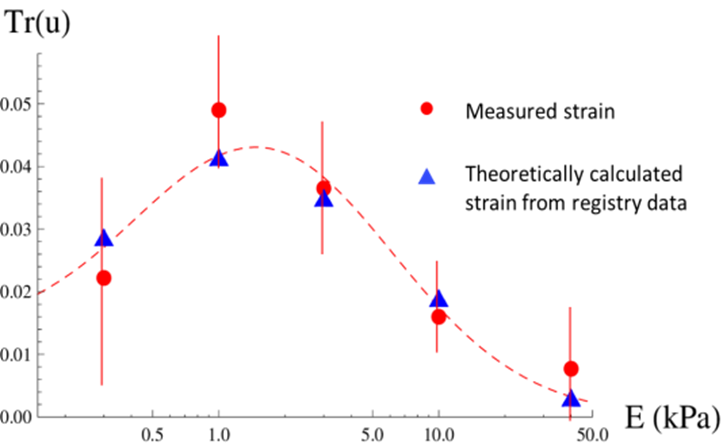 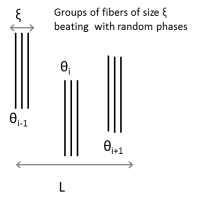 Beating strength:
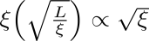 Strains calculated from the registry data by 
our model match measured strains!
No fitting parameters
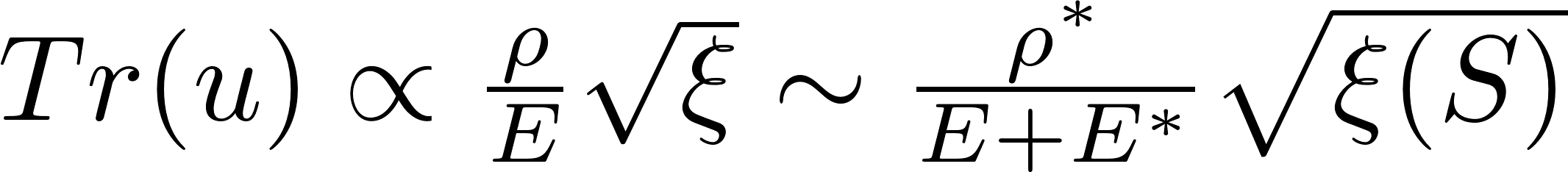 15
Dasbiswas,  Majkut,  Discher, Safran, Nat. Comm. 2015
[Speaker Notes: estimate magnitude of strain from number of motors);  say “S” again;]
Simple physical understanding of complex systems
Our approach:  Physics first, techniques later…….

Anyone who wants to analyze the properties of matter in a real problem might
want to start by writing down the fundamental equations and then try to solve
them mathematically. Although there are people who try to use such an
approach, these people are the failures in this field; the real successes come to
those who start from a physical point of view, people who have a rough idea
where they are going and then begin by making the right kind of
approximations, knowing what is big and what is small in a given complicated
situation. These problems are so complicated that even an elementary
understanding, although inaccurate and incomplete, is worthwhile having, and
so the subject will be one that we shall go over again and again, each time with
more and more accuracy, as we go through our course in physics.-  Richard Feynman (obligatory Feynman quote)
16
[Speaker Notes: estimate magnitude of strain from number of motors);  say “S” again;]
So what are we up to now?
Modeling cell motility near interfaces (Subhaya Bose)
Modeling networks with cell dipoles (Patrick Noerr)
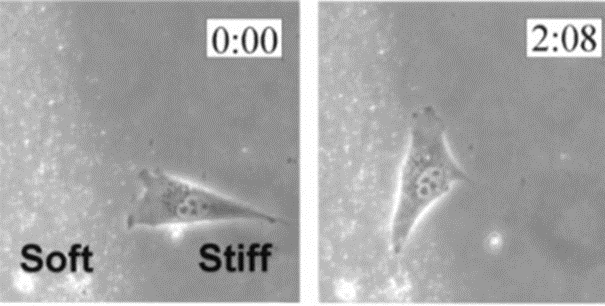 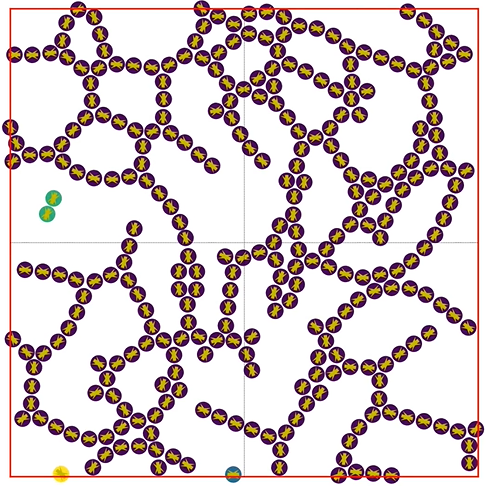 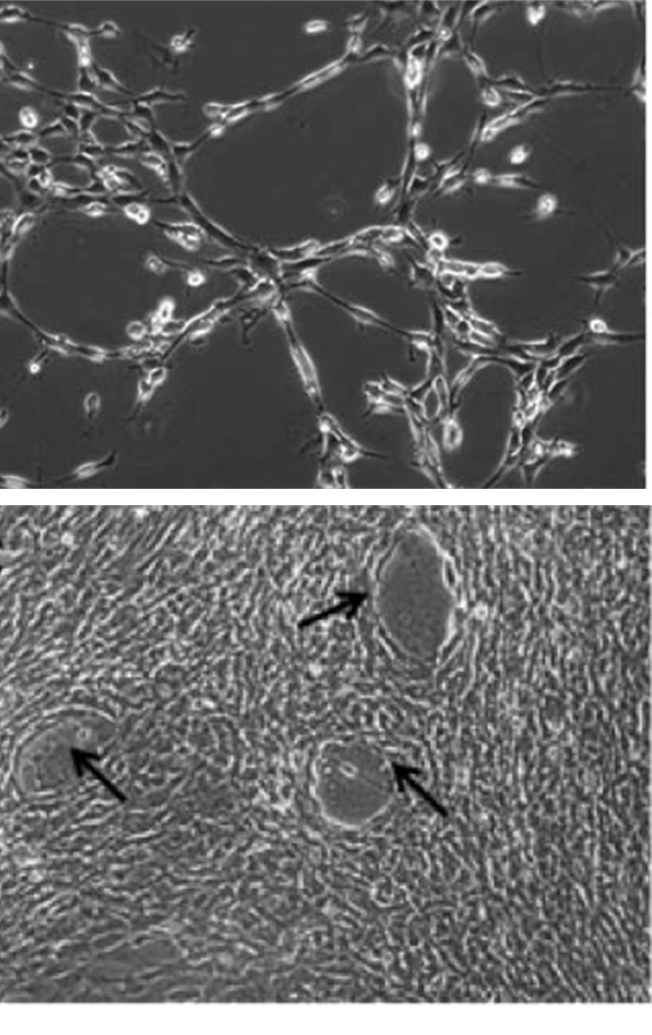 Cells align parallel or perpendicular to the interface between stiff and soft substrates (Dembo lab)
Model simulations of cellular force dipoles interacting through substrate deformations leads to chains and loops of cells.  (with Gopinathan lab)
Vascular network structure of endothelial cells cultured on a soft substrate depends on stiffness (Reinhart-King lab)
Model motile cell dipoles align parallel to top and bottom boundaries because of elastic torques exerted at interface
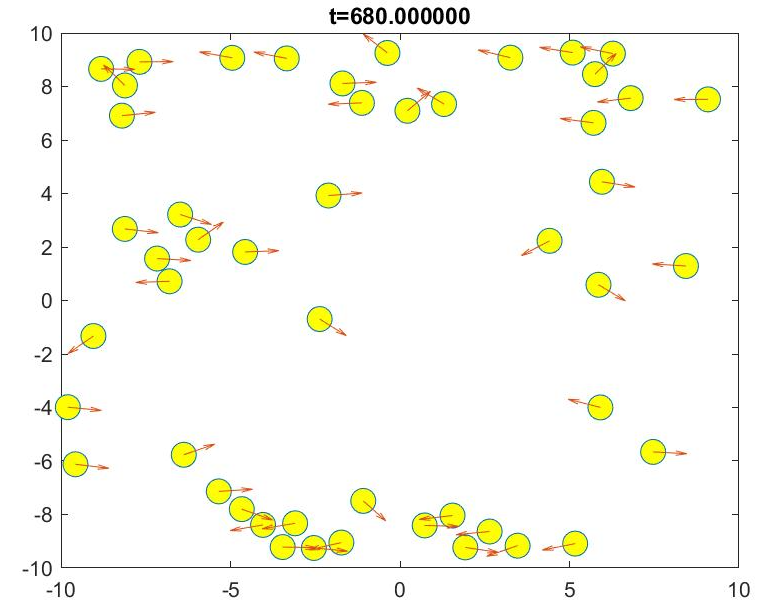 Modeling mechanical force transmission in the cytoskeleton (Abhinav Kumar)
(with Gopinath lab)
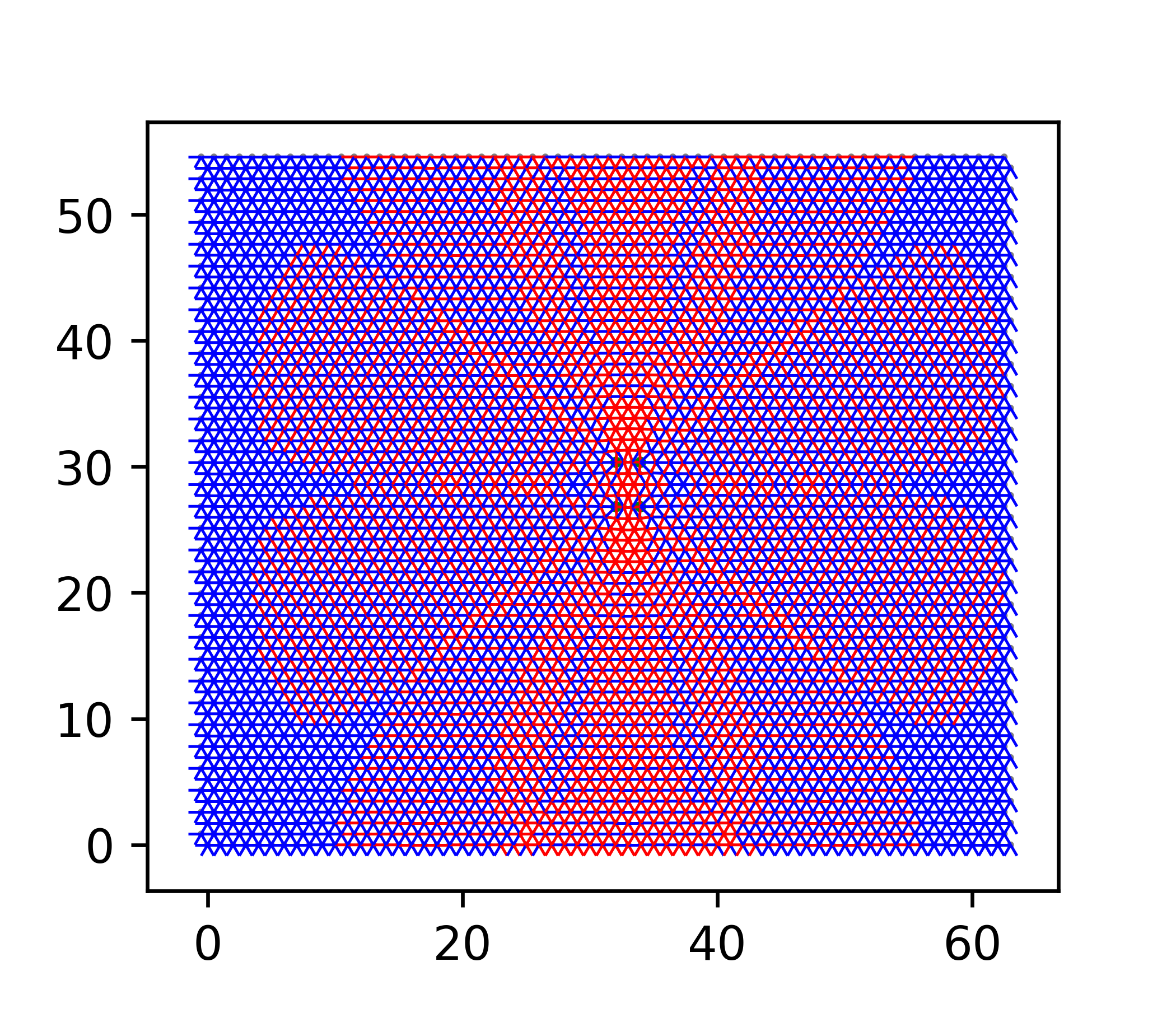 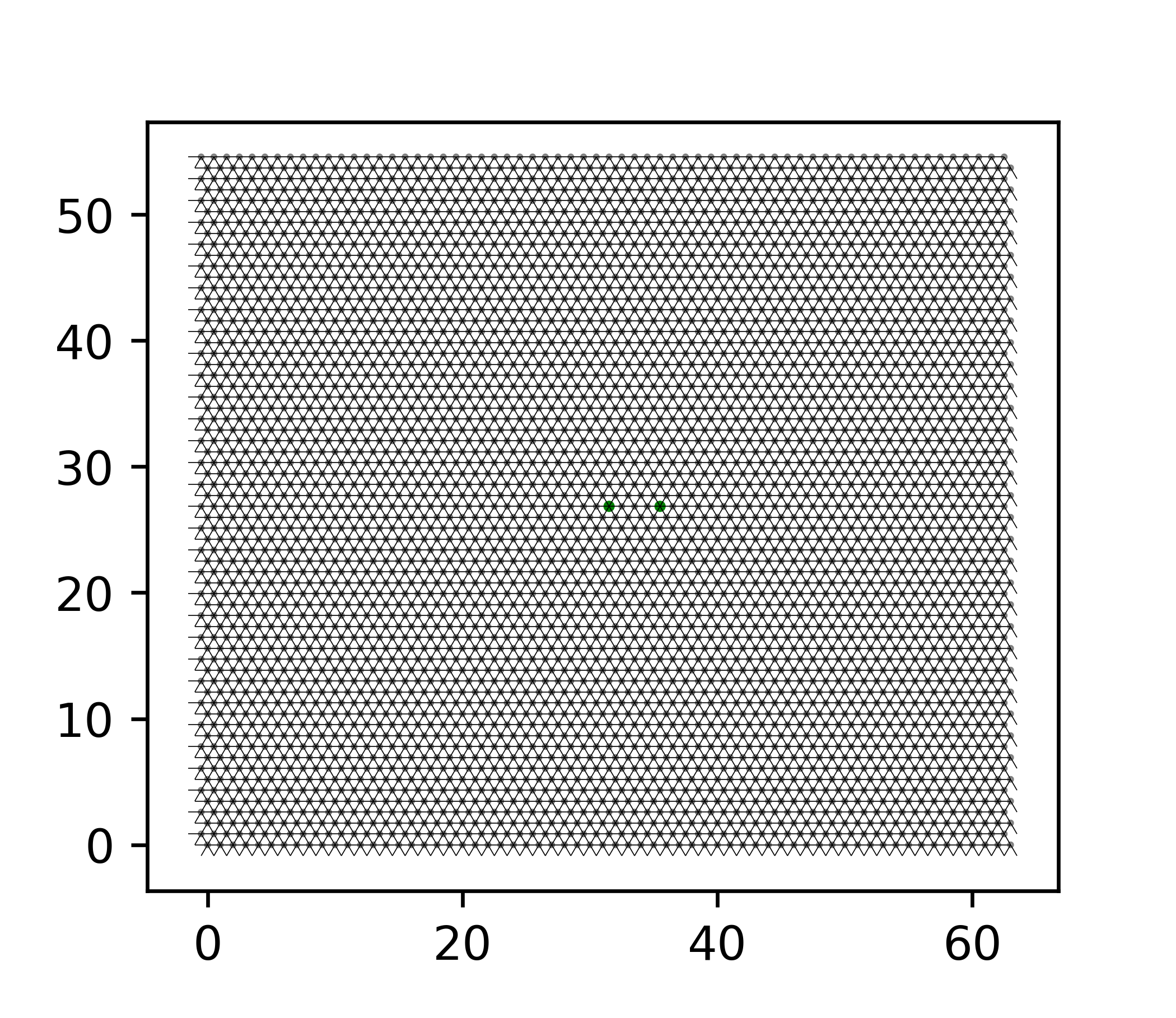 Force dipole in a fiber (spring) network
Elastic interactions between dipoles modeling myosin motors through the fiber network modeling the cytoskeleton
16
[Speaker Notes: estimate magnitude of strain from number of motors);  say “S” again;]
Theory methods: Continuum Mechanics
Elasticity theory in a nutshell:
Theory of Elasticity, Landau & Lifshitz
Force balance:                                           “+”   “constitutive relations” (e.g. stress proportional to strain in linear response)  “+” boundary conditions
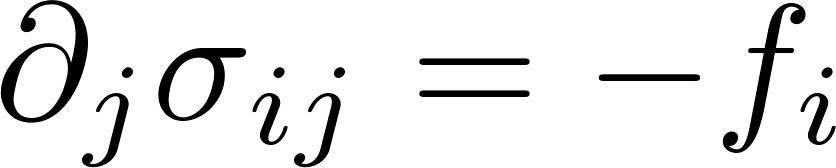 In linear and isotropic elastic medium, displacement is :
should remind you of Poisson’s equation from Electrostatics!
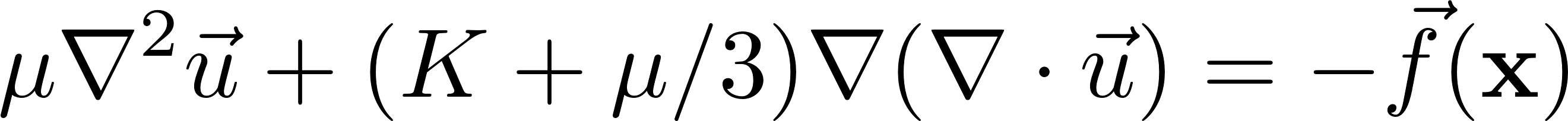 Force density exerted by a distribution of force dipoles (model for cell forces)
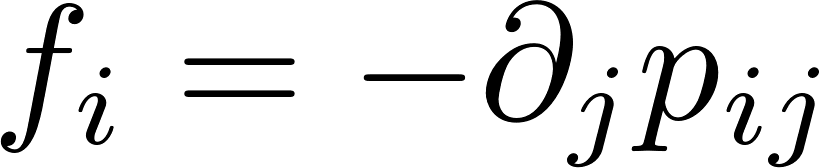 How cells and intracellular motors organize themselves through elastic interactions?
“Minidipoles” within a cell
Cells on fibrous matrix
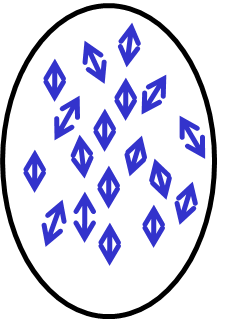 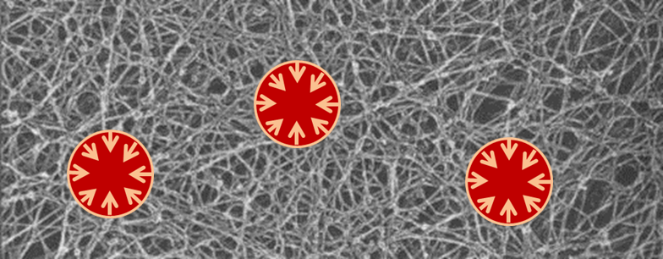 Mechanical medium: discrete, nonlinear, viscoelastic
Tissue Morphogenesis-inspired mechanochemical wrinkling
Chemicals can activate cell forces + thin sheets deform easily when compressed (buckling)
“Spots” vs. “Ridges” on a spherical shell
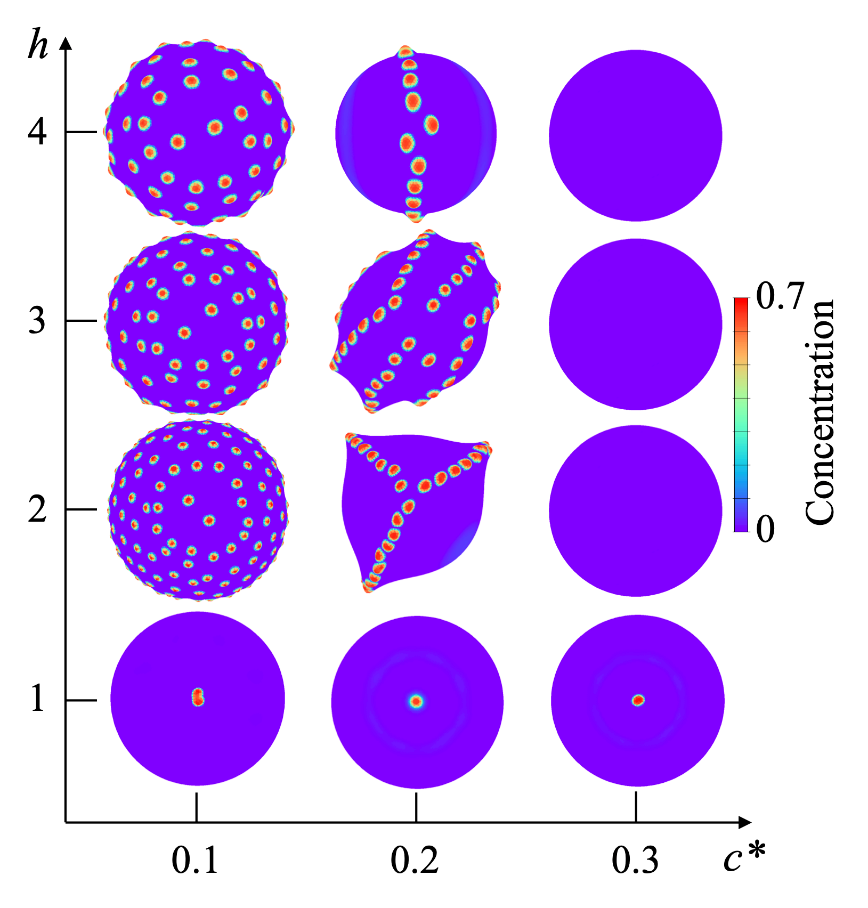 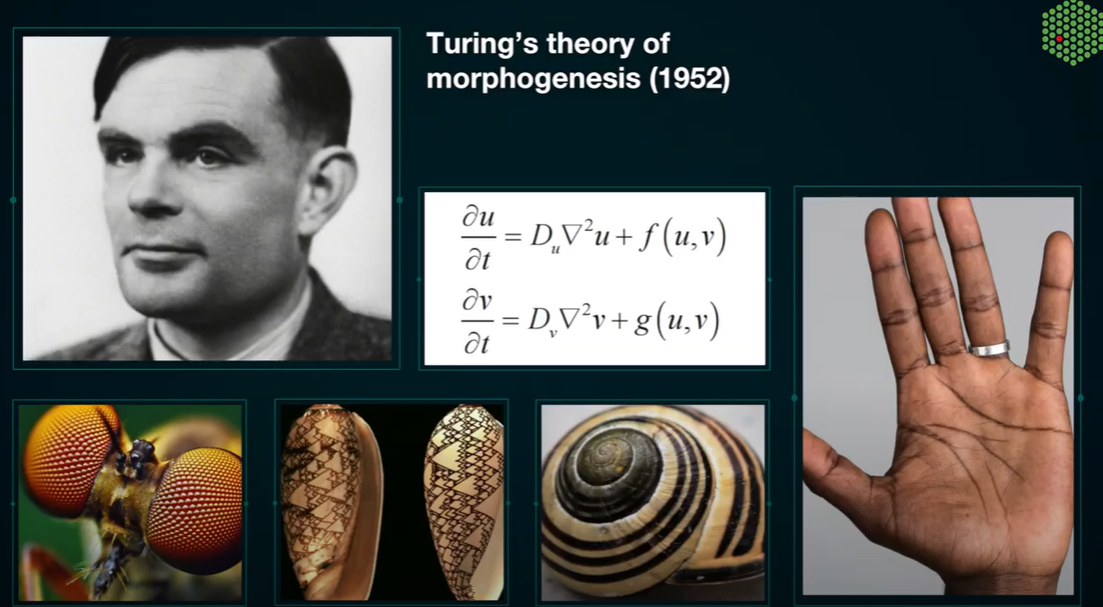 Shell thickness
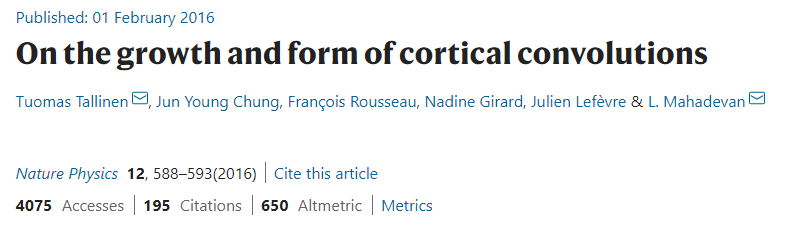 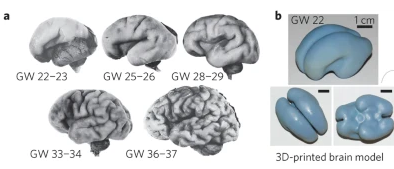 Chemical “Actuation” Threshold
Model and finite element simulations by Andrei Zakharov, postdoc UC Merced
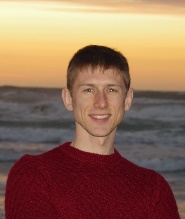 19
Theory methods: Hydrodynamics and statistical physics
Chiral active matter
Torque balance:
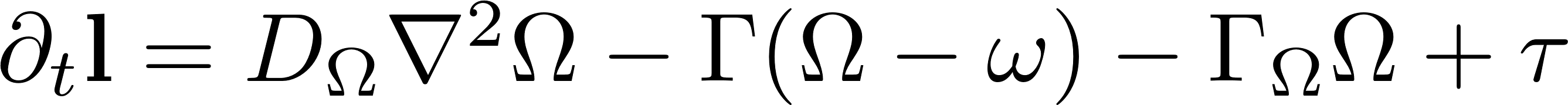 Force balance:
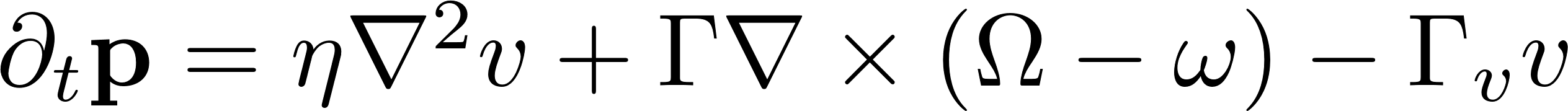 Tsai et al., PRL ’05, Fürthauer et al., EPJE  ’12, etc….Van Zuiden et al. PNAS ‘16
General principles:
Symmetry, conservation, order
(See Chaikin and Lubensky, Principles of Condensed Matter Physics)
Example, Toner-Tu eq. for flocking:

(See Rev. Mod. Phys. ‘13 by Marchetti et al.)
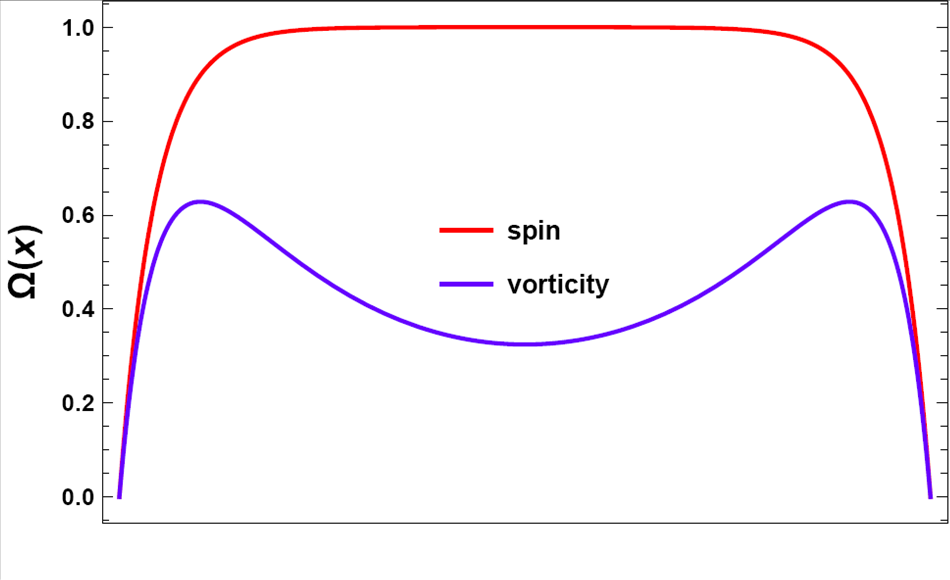 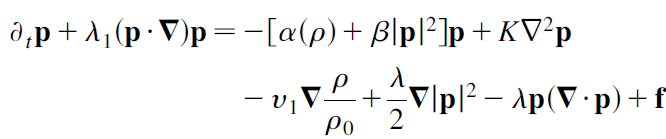 Steady state edge flows result from theory
We found an analogy with topological insulators (see Dasbiswas et al., PNAS ‘18)
Active droplets show patterns and shape changes (recall dividing droplet “artificial cell” experiment)
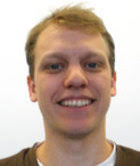 Model and numeric simulations by Fabian Jan Schwarzendahl (postdoc, UC Merced)
21
Close collaboration with experiments
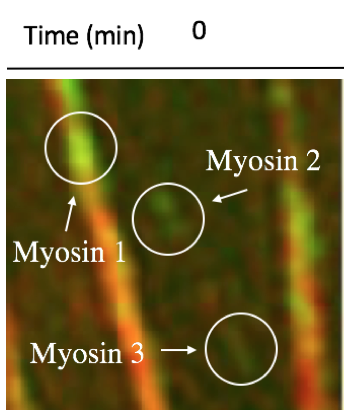 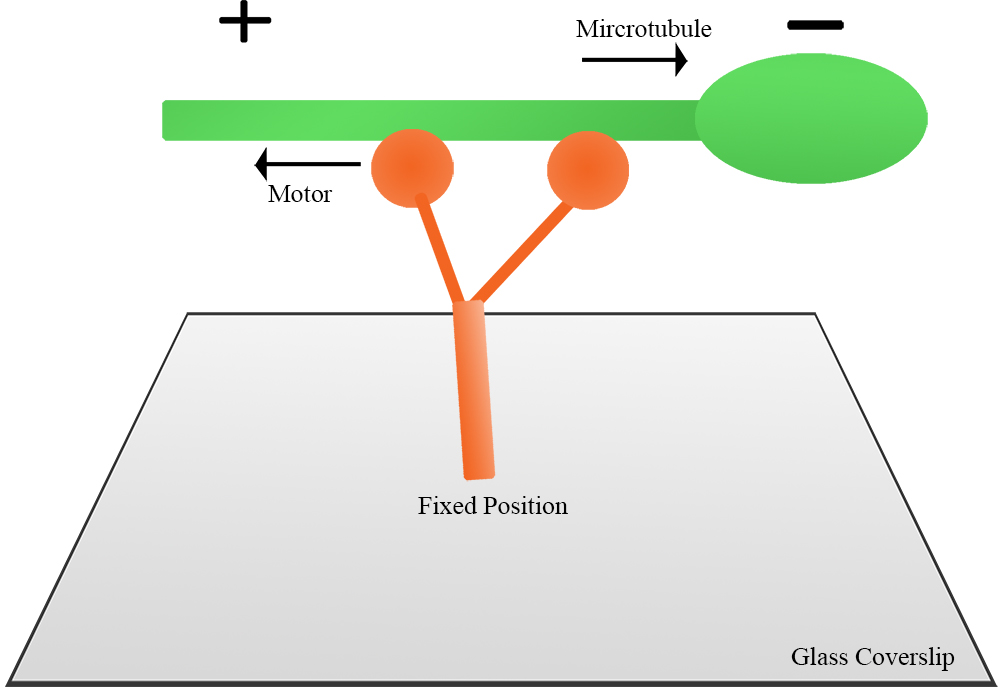 Statistics of bending filaments (with Jing Xu lab)
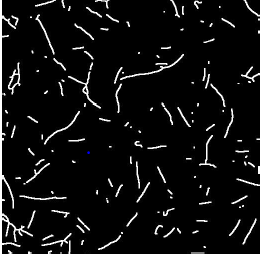 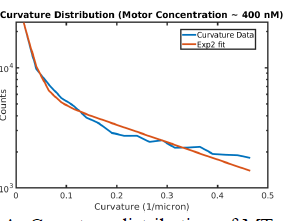 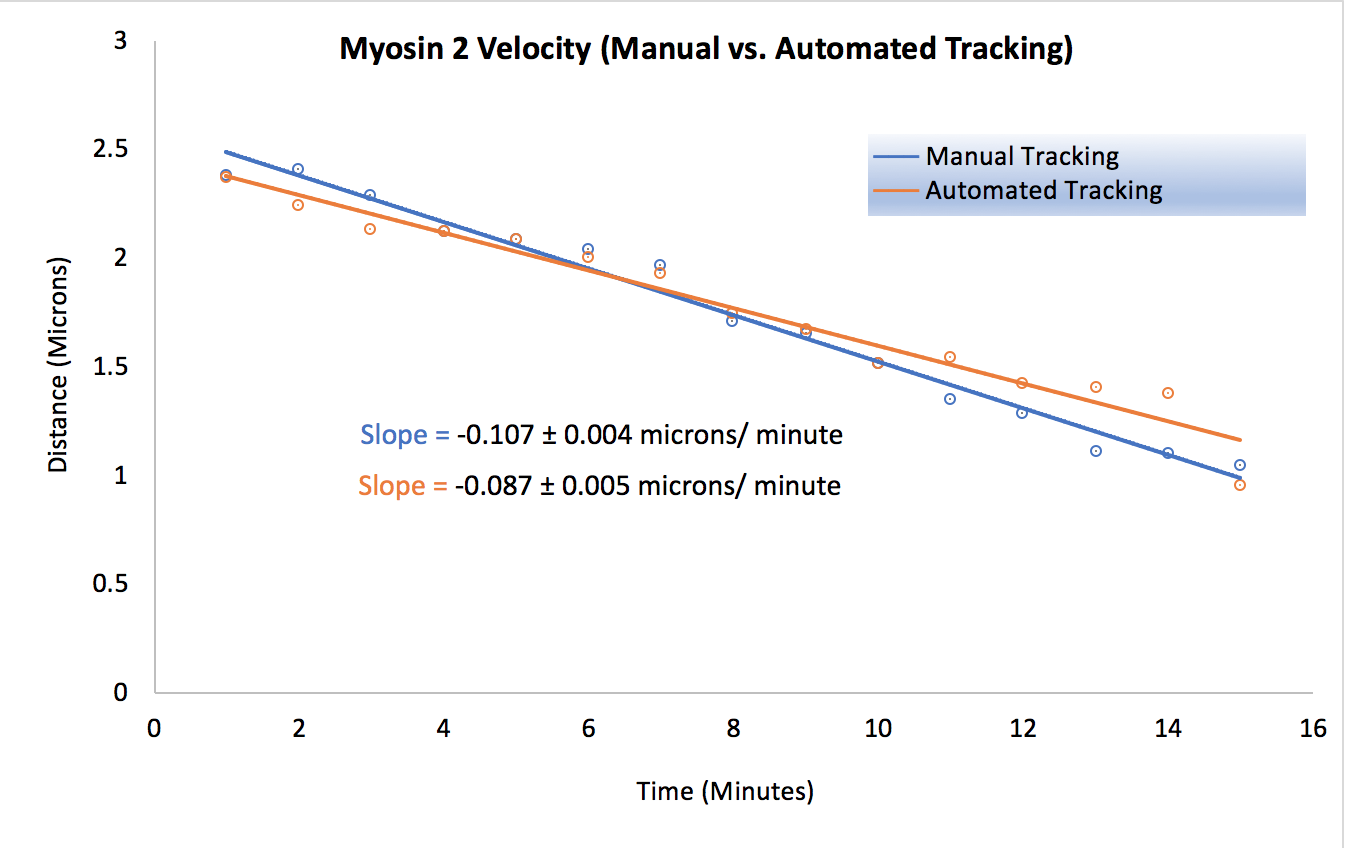 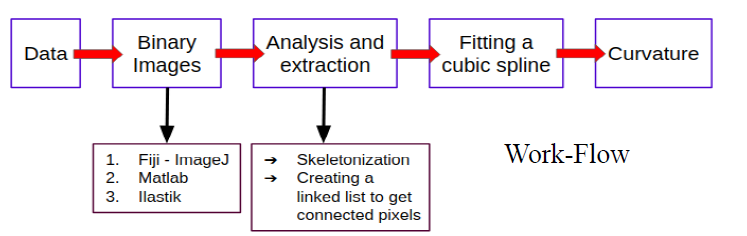 Myosin movements in the cell. Tracked by Gargee Khaparde (summer UG student)Bershadsky lab (NUS Singapore)
Madhuvanthi Athani (spring 2019 rotation)
22
Biological physics: Cell biology can stimulate statistical and soft matter physics
Feedback and cycles through mechanochemical couplings
Long-range interactions (screening)

     “Complex systems”:
H. Zhang , KD,…., D.V. Talapin (Nature ‘17)
N.B.Ludwig,  KD…... (JCP ‘18.)
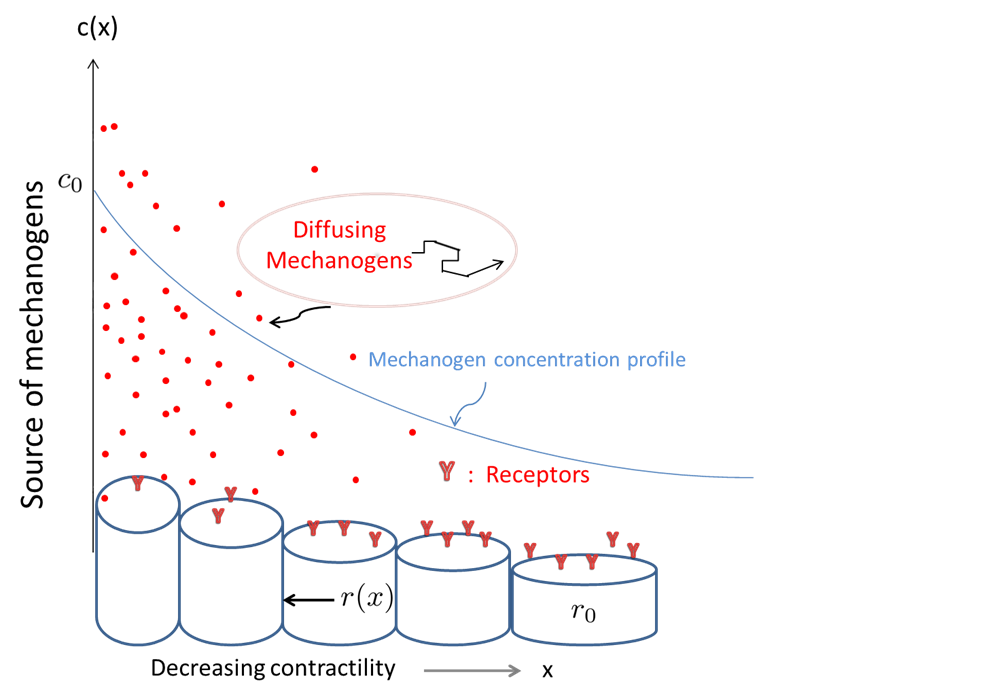 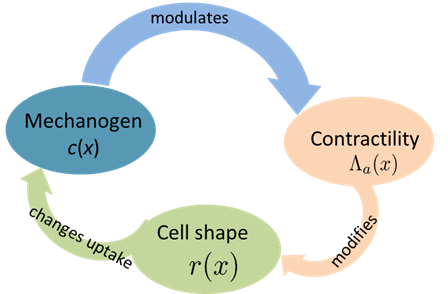 Active components
Strong fluctuations
Strong interactions
Emergent structures
KD et al (Biophy. J. ‘18)
Geometry and Topology in flows of matter and information(with S. Vaikuntanathan, A. Souslov, V. Vitelli)
Topological modes in active fluids
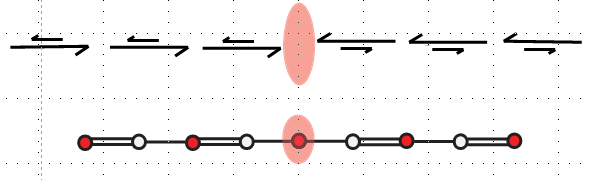 Stochastic
Quantum
KD et al. PNAS 2018;  A. Souslov,  KD…...Vitelli (PRL ‘19)
26
[Speaker Notes: lead to chalk talk: put acknowledgment and this slide into chalk talk organize the names]
Collaborations and Acknowledgments
Experimental collaborators:
Dennis E. Discher, UPenn
Alexander D. Bershadsky, Weizmann & NU Singapore
Margaret L. Gardel, UChicago
Kimberly Weirich, Clemson
Linda Hirst, UC Merced
Kara McCloskey, UC Merced (MBSE)Theory collaborators
Samuel Safran, Weizmann Institute
Thomas Witten, UChicago
Suri Vaikuntanathan, Uchicago
Ajay Gopinathan, UC Merced
Arvind Gopinath, UC Merced (BioE)
Current group:1.postdocs shared with Daniel BellerAndrei Zakharov: mechanochemical feedback in cell sheet foldinginspired by tissue morphogenesis Fabian Schwarzendahl:active matter hydrodynamic model for motor+ filament systems (hydrodynamics)3. Graduate students: Patrick Noerr, Abhinav Kumar, Subhaya Bose
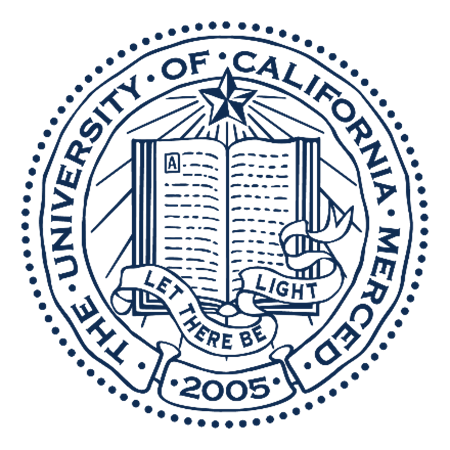 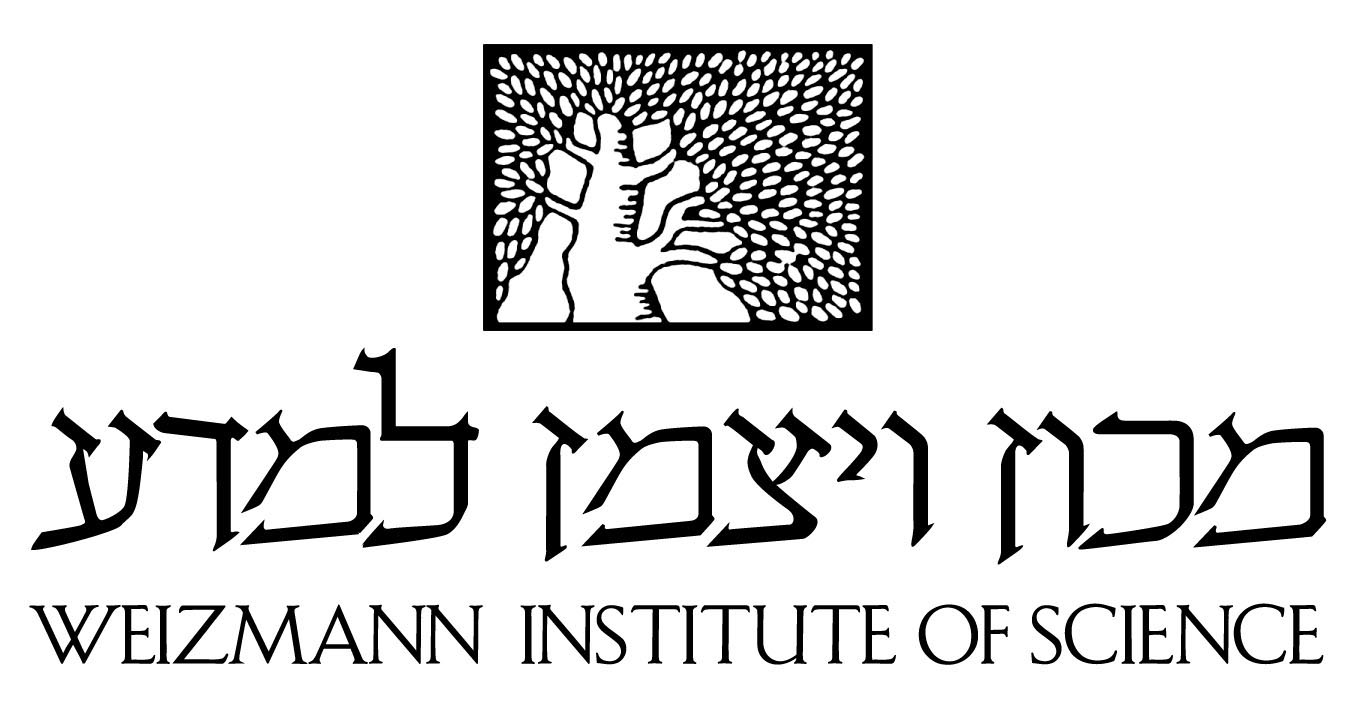 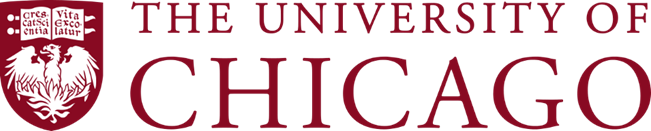 27
[Speaker Notes: Slide numbers;   get a laser pointer; concluding slide stronger;  too many first slides;  lead into chalk talk]